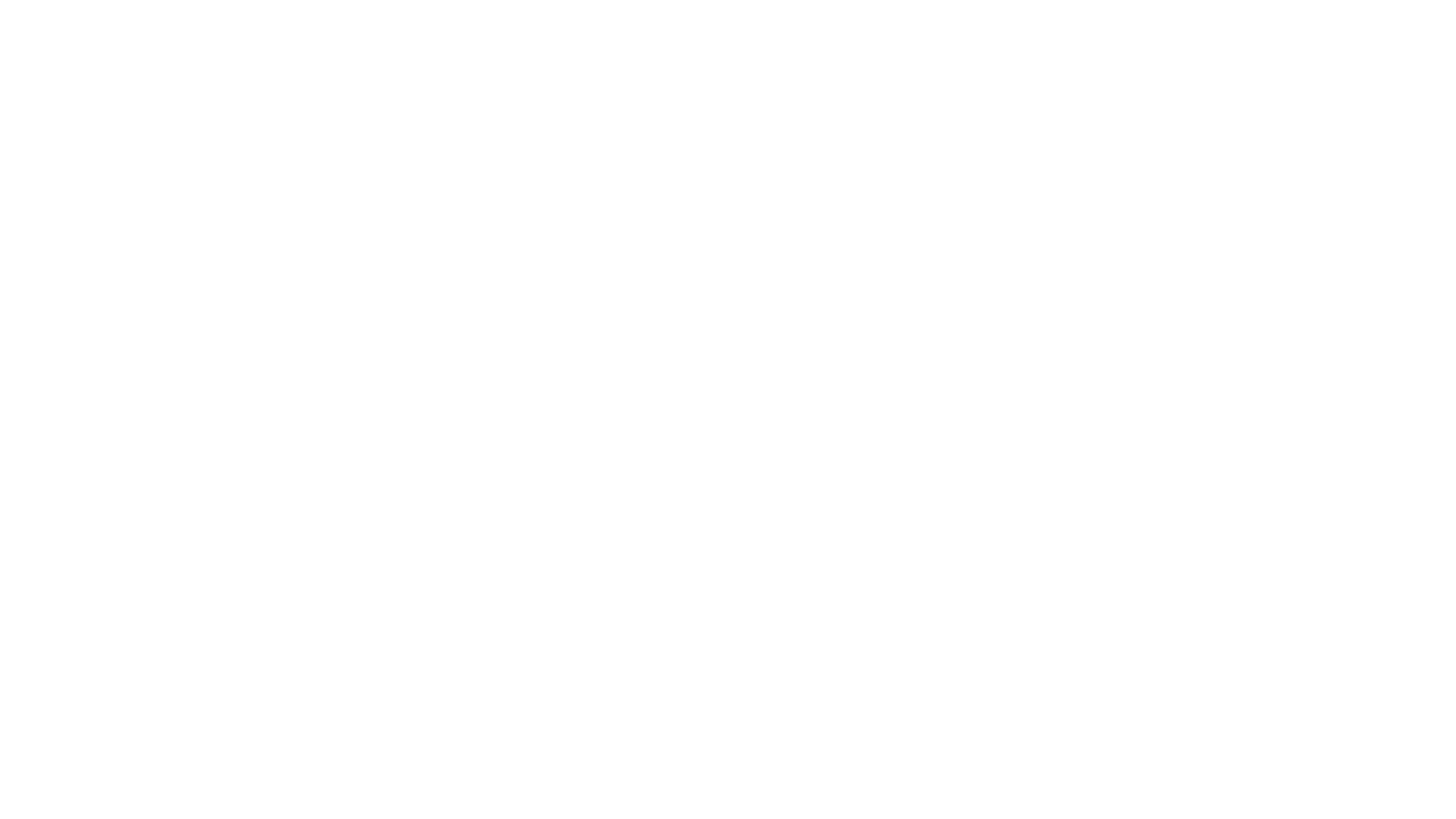 Muscle Labeling
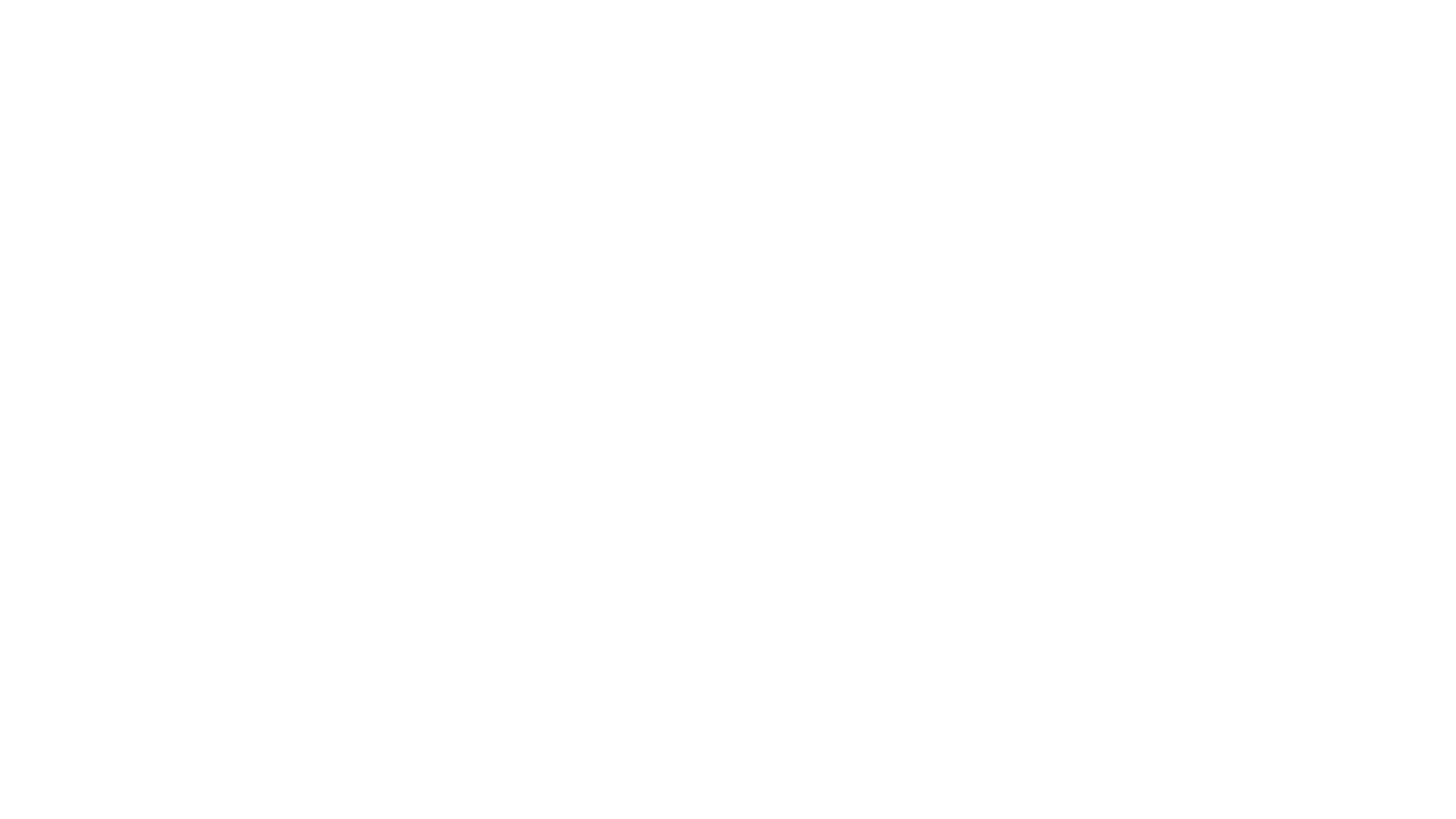 Head/Neck
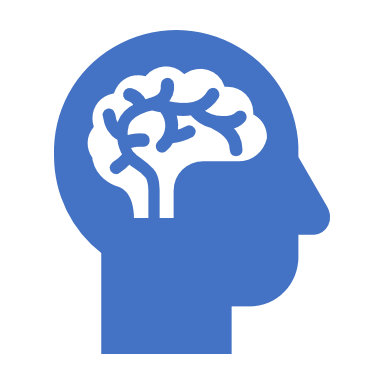 https://www.biologycorner.com/anatomy/muscles/head/head_muscles.html
https://www.biologycorner.com/anatomy/muscles/torso/muscles_thoracic.html
Back
https://www.biologycorner.com/anatomy/muscles/torso/muscles_chest.html
Chest
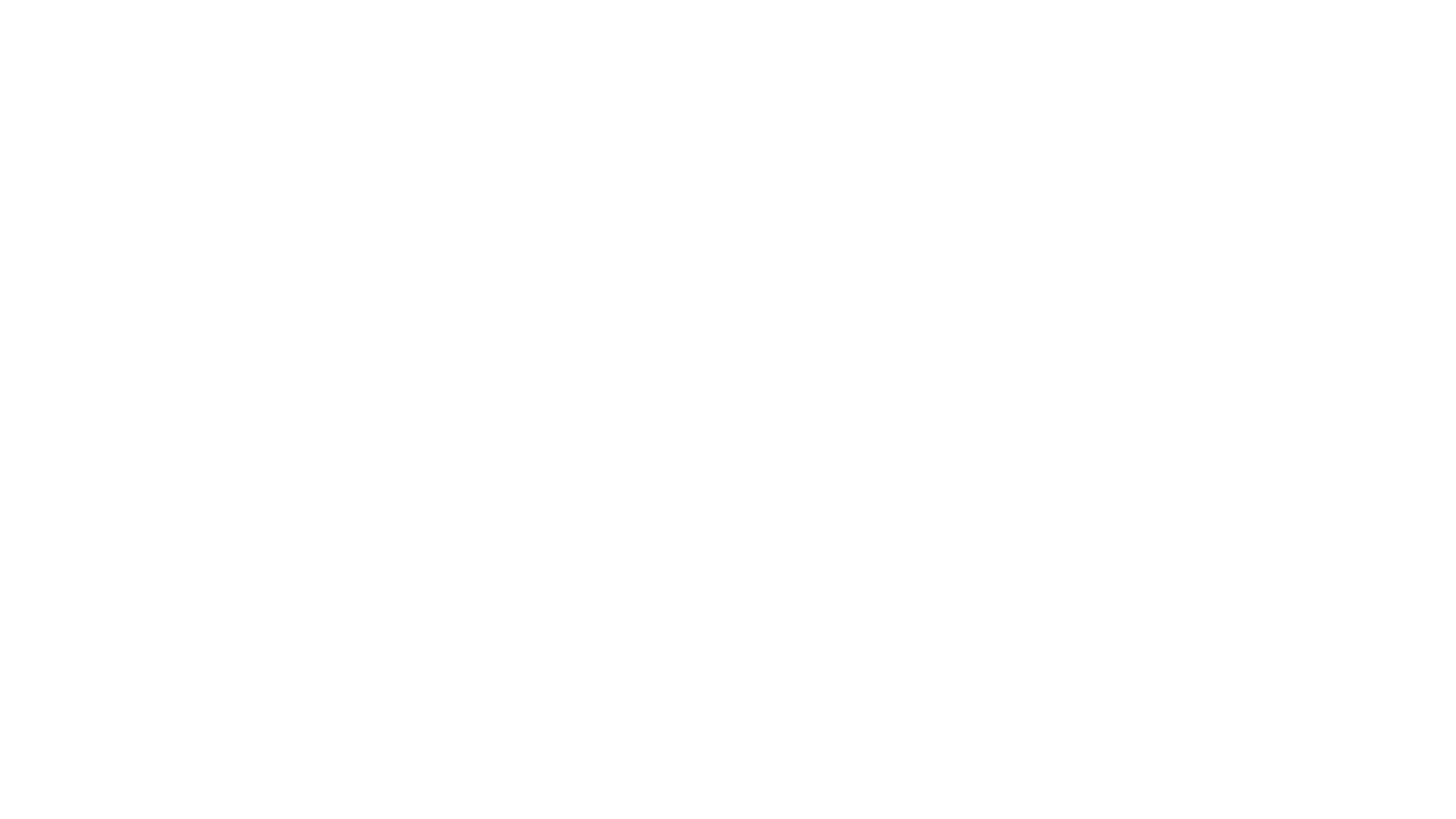 Legs
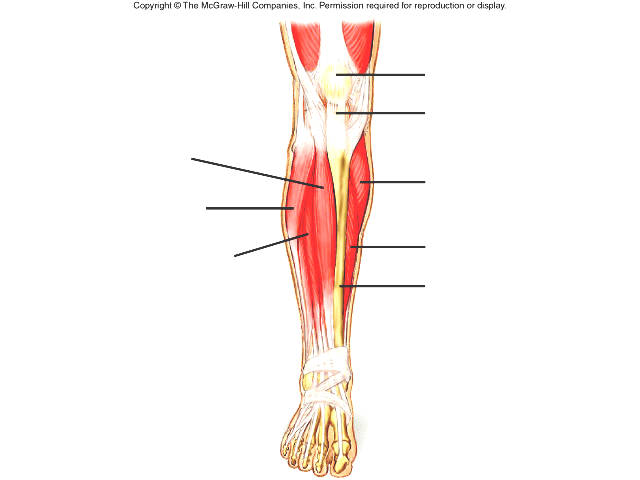 Quads:
https://www.biologycorner.com/anatomy/muscles/legs/front_legs.html


Hamstrings
https://www.biologycorner.com/anatomy/muscles/legs/back_legs.html
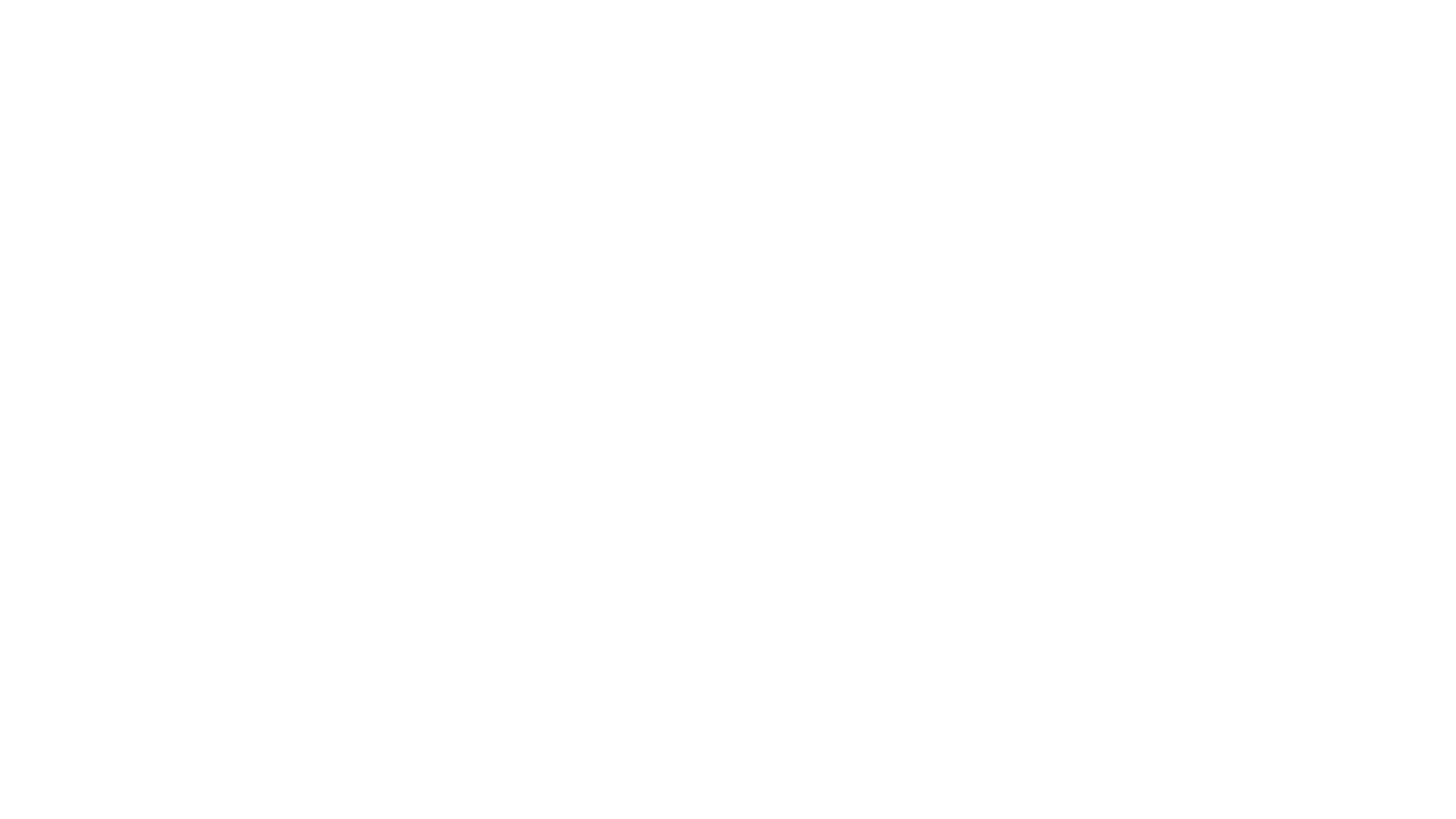 Arms
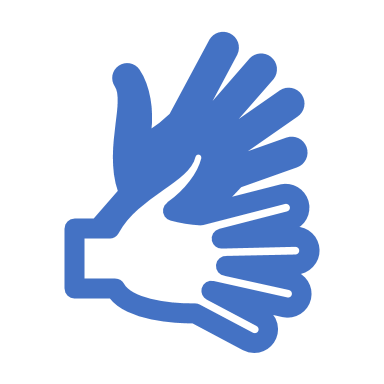 Extensors:
https://www.biologycorner.com/anatomy/muscles/arms/top_arm.html


Flexors:
https://www.biologycorner.com/anatomy/muscles/arms/bottom_arm.html